Instituto de Líderes Cristianos
Evangelismo: Presentando la Gracia
Instituto de Líderes Cristianos
Introducción al Curso
Objetivo:
Que el estudiante reflexione en el concepto bíblico de la gracia para así reconocer la importancia de la obra de Dios en su vida individual y guiarlo a presentarla a otros como parte del ministerio de evangelismo del que la iglesia es partícipe por el llamado divino.
Aclaración:
Este curso no es un estudio sobre métodos evangelísticos; más bien presenta las bases bíblicas y teológicas que le permiten al estudiante conocer la naturaleza del evangelismo: las Buenas Nuevas de Salvación, y esto conlleva la reflexión personal para que cada uno de los participantes busquen maneras creativas de compartir estas Buenas Nuevas de la gracia de Dios.
2
Instituto de Líderes Cristianos
Literatura para el curso
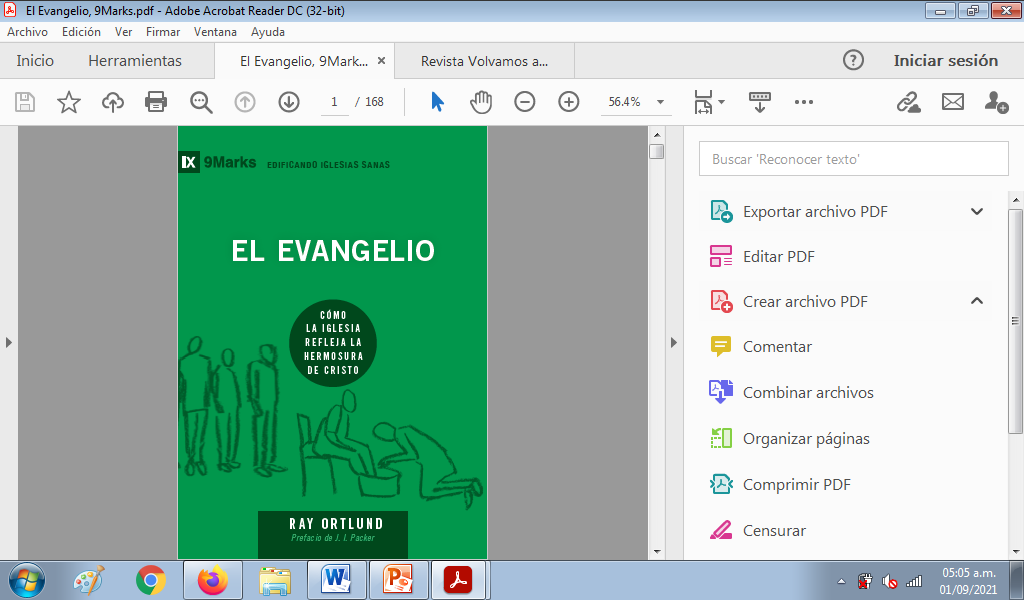 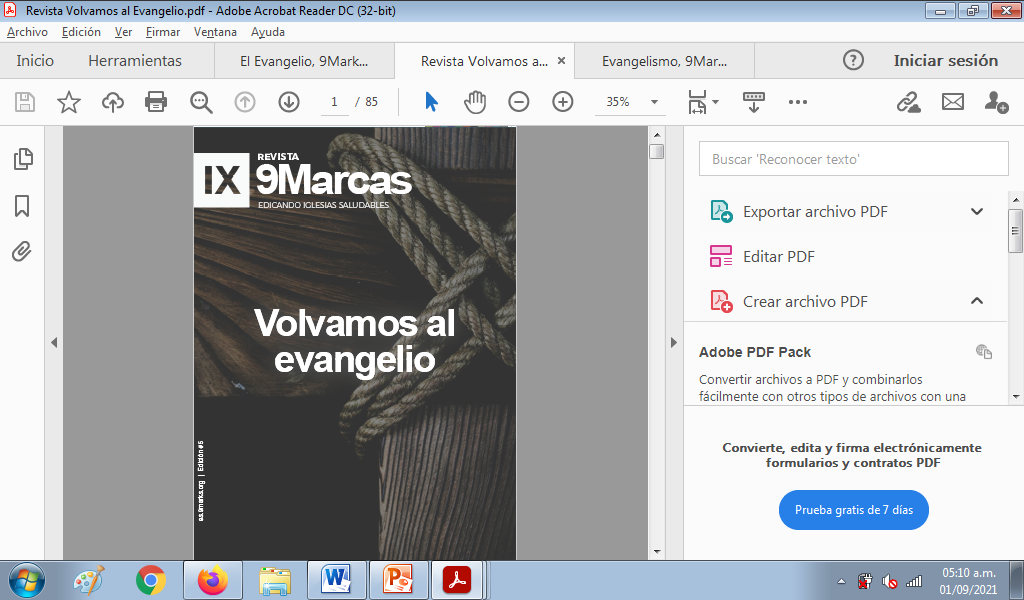 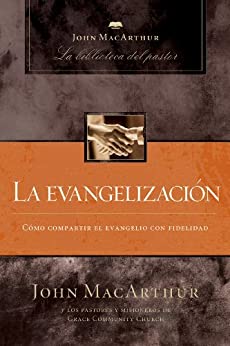 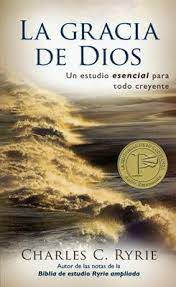 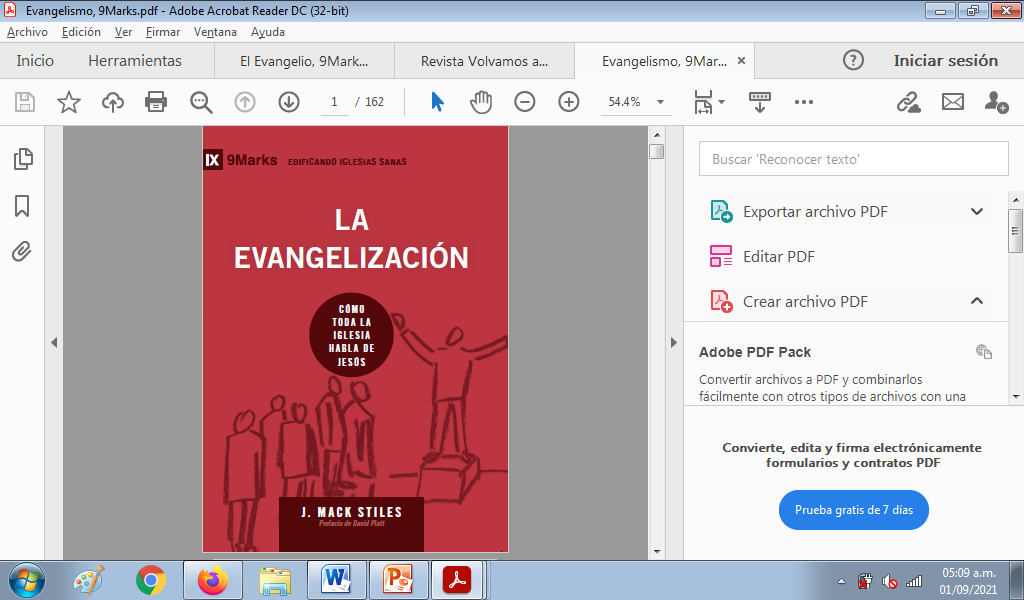 23 páginas
51 páginas
125 páginas
67 páginas
4 páginas
3
Instituto de Líderes Cristianos
Requerimientos
4. Redactar enayo final
(Concepto de evangelismo, gracia y plan de acción)
1. Estudiar el contenido de lo videos 
(12 unidades de 3 videos = 36)
2. Leer la lectura asignadas por unidad
3. Contestar lo exámenes por unidad  (20 preguntas)
4
Instituto de Líderes Cristianos
Sesión
1
La Naturaleza del Evangelismo: la Gracia
Unidad I: Introducción al Evangelismo
5
Instituto de Líderes Cristianos
La Naturaleza del Evangelismo
Efesios 2:4-5
Pero Dios, que es rico en misericordia, por su gran amor con que nos amó, aun estando nosotros muertos en pecados, nos dio vida juntamente con Cristo (por gracia sois salvos)
Tito 2:11
Porque la gracia de Dios se ha manifestado para salvación a todos los hombres
2° Timoteo 1:9
Quien nos salvó y llamó con llamamiento santo, no conforme a nuestras obras, sino según el propósito suyo y la gracia que nos fue dada en Cristo Jesús antes de los tiempos de los siglos,
Efesios 4:7
Pero a cada uno de nosotros fue dada la gracia conforme a la medida del don de Cristo.
Efesios 4:11
Y él mismo constituyó a unos, apóstoles; a otros, profetas; a otros, evangelistas; a otros, pastores y maestros
1° Pedro 4:10
Cada uno según el don que ha recibido, minístrelo a los otros, como buenos administradores de la multiforme gracia de Dios.
6
Instituto de Líderes Cristianos
La Gracia…
Conceptos del A.T.
Chen (      ) Favor inmerecido
Chesed (         ) Bondad, misericordia

Dios favorecía al hombre al extender su bondad y misericordia al permitirle participar de sus pactos y así tener comunión con él.
Conceptos del N.T.
Jaris (           ) Buena voluntad, favor
Charisma (               ) Don, dádiva

Dios expresa su buena voluntad para el ser humano al enviar a su hijo Jesucristo para que muriera por nosotros y así dar vida eterna.
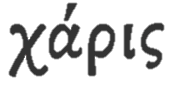 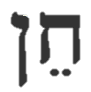 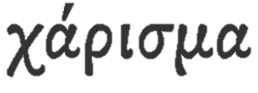 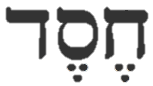 7
Instituto de Líderes Cristianos
La revelación principal de la gracia en nuestro Nuevo Testamento se centra en la persona y en la obra de nuestro Señor Jesucristo (p.25)

La gracia en el Nuevo Testamento es el elemento más básico y característico del evangelio cristiano (p.27)
Ryrie, Ch. (2011). La gracia de Dios. Grand Rapids: Portavoz
8
Instituto de Líderes Cristianos
Asignación de la Unidad I

- Leer el capítulo «El significado de la gracia» (p.7-30) en el libro “La Gracia de Dios” de Charles Ryrie (23 páginas)
9